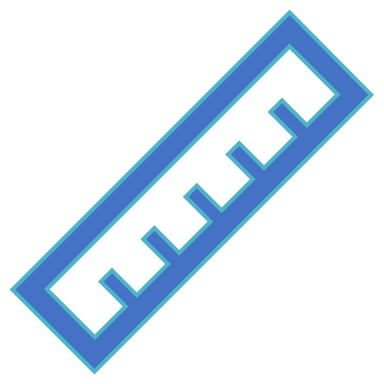 Decimals
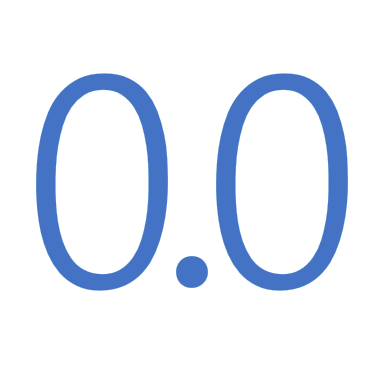 Decimals
To learn about how the decimal system works or to just get a refresher please watch the following videos.






	Decimal Place Value Lesson			Mr. Entz Decimal Lesson
After you have watched the videos, practice working with decimals using the following activities. You could choose one or both.
Reading Decimals
Art with Decimals
Reading Decimals
Materials needed: 
3 to 6 dice (6 or 10 sided) (you can decide how challenging you want to make it)
Place value chart. You can use the one provided on the next slide or make your own.

Instructions:
Choose how many places you want to work with. You must start with a place next to the decimal point and then all other places have to touch. 
Roll your dice and put them under whichever place you choose. 
Write the numerals of each die in the box.
For example, I chose 3 dice and rolled a 1, 5, and 6. I decided to place them like this.
Read your number out loud. Example: five and sixty-one hundredths 
Keep going until you have finished all the rows. 

Questions:
How much greater is a one than a tenth?


How much less is a hundredth than a tenth?


What is the pattern between the places? 


What other questions do you have?
Place Value Chart
.
.
.
.
.
.
Art with Decimals
Materials:
Grid paper. You can print the one we have in these slides or do it online. 
Assignment:
Create a picture by coloring in the squares. See our example on the next slide. 
When you are finished, write out a fraction and decimal for the following questions.
Example:
How much of the paper did you picture cover? 
If my picture covered 53 of out of 100, write 53/100 and .53
Questions:
How much did your main object cover?

How much is background?

Write another question and answer it.
Hundred Chart Picture
Hundred Chart Picture